Simple future Will vs Be going to
Simple future
The future in English can be rather confusing. There are two future forms used in most conversations: the future with "will" and the future with "going to." The main difference between the two forms is that "going to" is used for plans and intentions made before the moment of speaking, and the "will" to speak about the future at the moment of speaking.
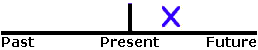 Will 
Use the future with will to talk about an event in the future that you have just decided to do, for predictions and for promises.
Be going to
is used to express events you have already planned in the future and your intentions for the future. We sometimes also use the present continuous for planned events in the near future.
Will vs be going to formula
S + Will + V1
S + To be (am/is/are ) + going to + V1
example
I will go to japan one day
You will help him later.
Will you help him later?
You will not help him later. 
I am going to Bandung for vacation next week
You are going to meet Jane tonight
Are you going to meet Jane tonight?
You are not going to meet Jane tonight
Exercise
Supply the correct verbs. 
You (meet) __________ her tonight at this cafe.
Ryan (visit) __________ his grandmother next month.
My family (have) __________ dinner together tonight. 
Mrs Rachel (be) __________ our English teacher next semester. 
The school bus (arrive) __________ soon.
B. Change will in the following sentences into be going to
Example: Bill will write the paper	Bill is going to write the paper
I will make a cake this weekend.
___________________________________
2. The cat will catch the mouse.		           ___________________________________
3. Ray and I will visit Nasiona museum.	
___________________________________
4. You will not have a new English teacher.  ___________________________________
5. We will have dinner tonight.		           ___________________________________
6. Andi will come to our party.		           ___________________________________
7.  I will not call her next time.		           ___________________________________
8.  They will play football tomorrow.		___________________________________
9.  They will come to the meeting.		___________________________________
10.  She will not ask you about the news.	___________________________________
Change them to interrogatives (?),(Wh/h), and negatives (-) 

Example: 	
	(+) He will send a letter tomorrow.
	(?)	Will he send a letter tomorrow?
           (Wh/h) When will he send a letter? 
	(-)	He will not send a letter tomorrow.
They will be my students next year.
I will become a chef soon. 
Daniel will drive a car tomorrow.
She will be sad to go tomorrow.
We will write the report next week.